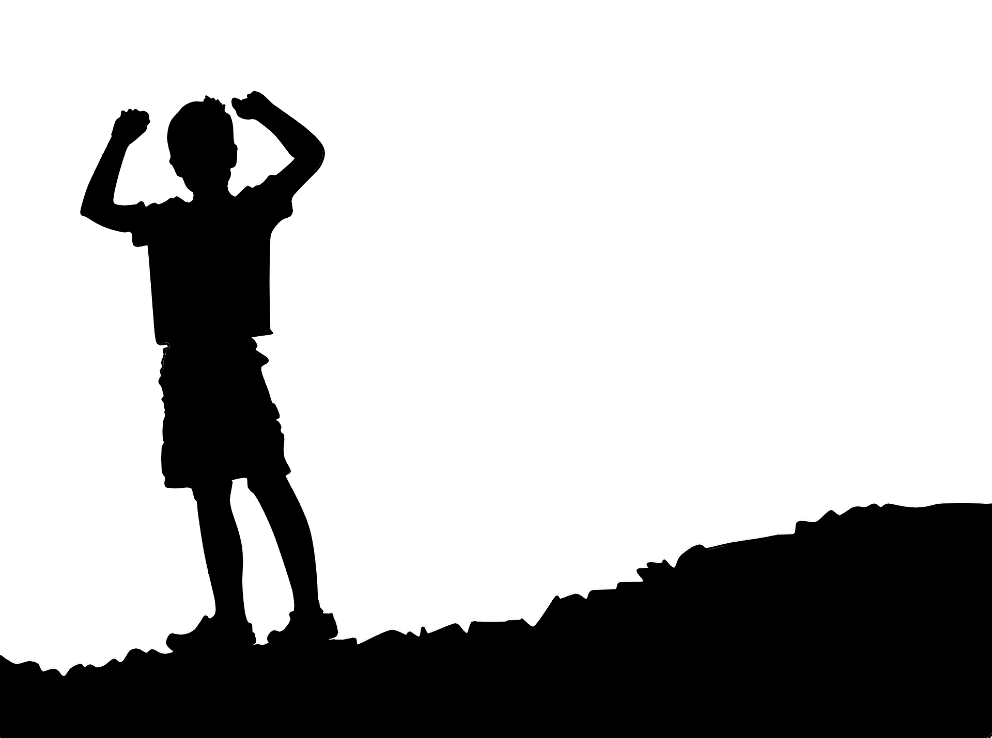 From Struggles to Success: How to Conduct Difficult Conversations at Work
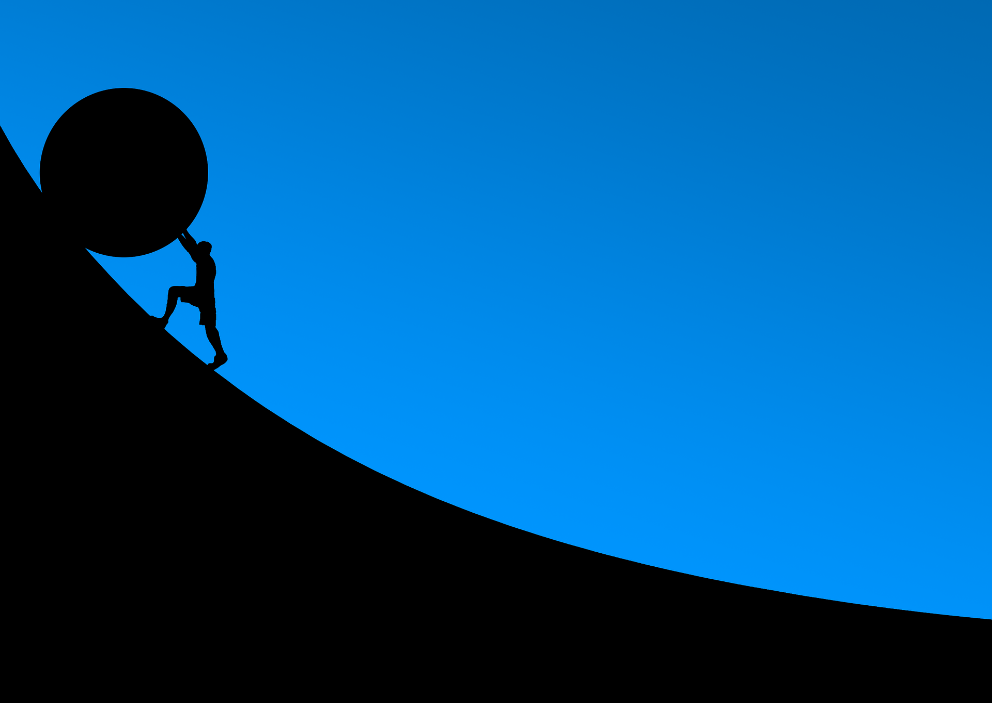 Angela Cheng-Lai, PharmD, BCPS
Clinical Pharmacy Manager
Montefiore Medical Center
Acheng@montefiore.org
April 8, 2022
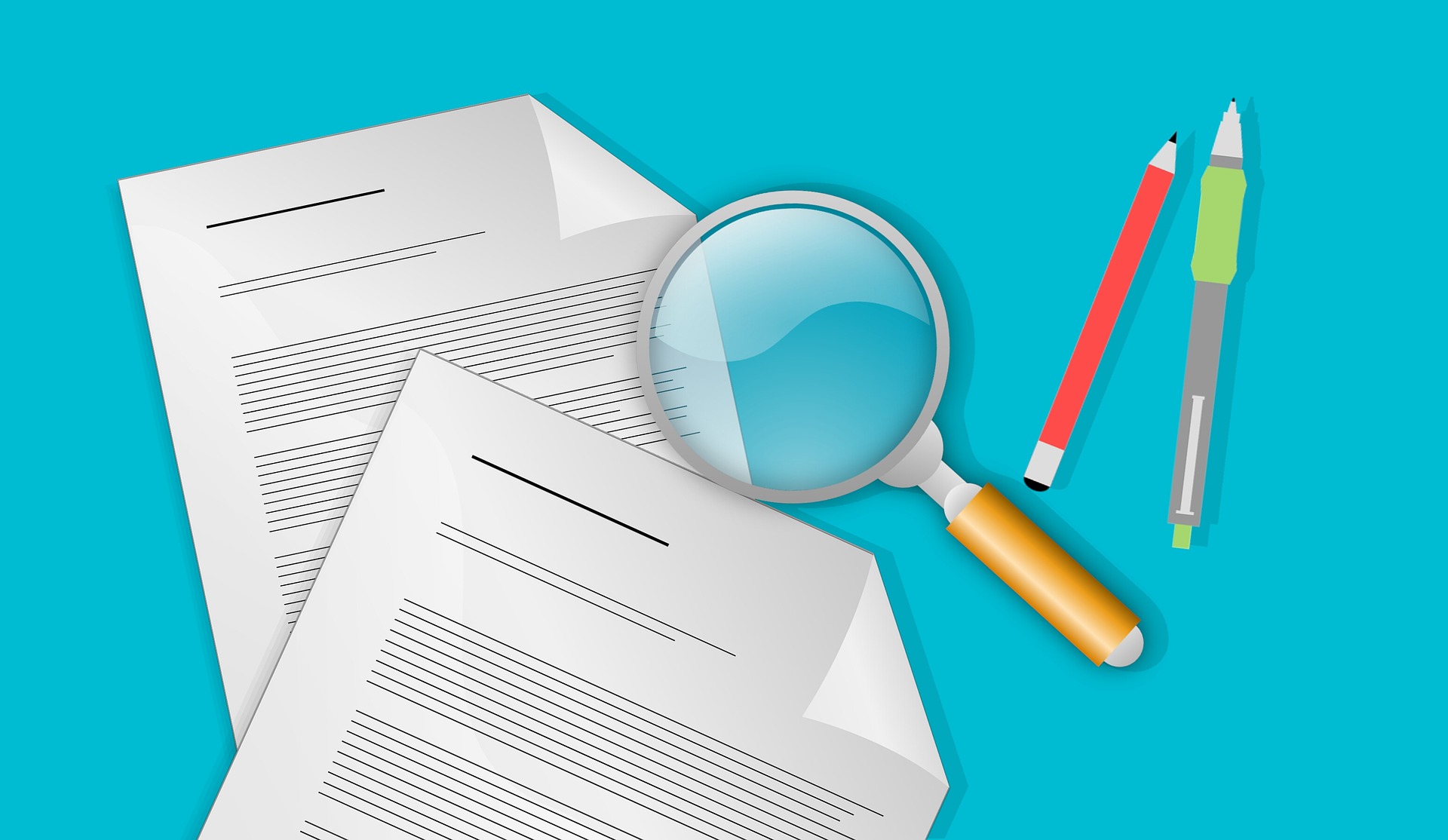 Disclosures
There is no commercial support associated with this educational activity

I was a speaker for Novo Nordisk in 2021
Objectives
State effective approaches to a difficult conversation

Describe communication strategies that can help to facilitate difficult conversations

Identify plans that can turn a difficult conversation into action and results
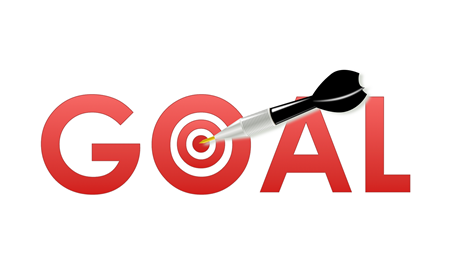 What is a Difficult Conversation?
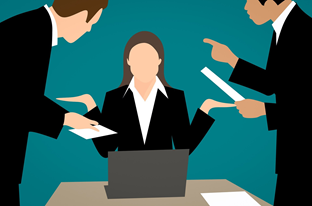 Anything you find it hard to talk about
Discussion that can lead to discomfort and awkwardness
Dialogue that makes people feel vulnerable or their self-esteem is implicated
Talk regarding issues at stake that are important and the outcome uncertain
Stone D, Patton B, Heen S (2010). Difficult Conversations: How to Discuss What Matters Most. New York, NY. Penguin Books
Why We Avoid Difficult Conversation
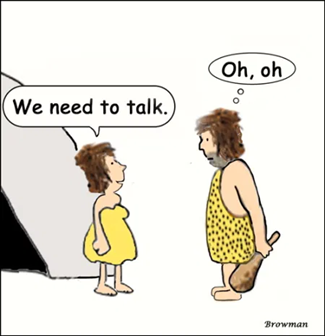 Avoidance of negative feedback
Worry of worsening problem
Fear of negative consequences
Limitations on training/experience
Make adequate preparation
Establish a clear purpose
Provide a “safe” environment
State benevolent intentions before honest feedback
Manage emotions
Show empathy
Engage in active listening
Remember your ABCs
Effective Approaches to a Difficult Conversation
Make Adequate Preparation
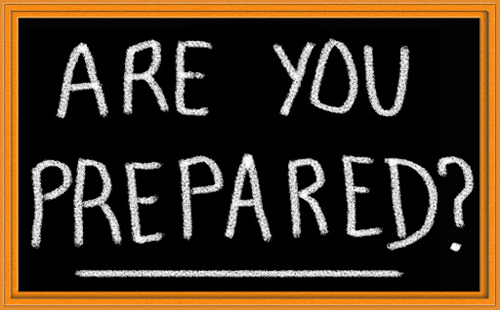 Patterson K, Grenny J, McMillan R, Switzler A (2012). Crucial Conversations: Tools for talking when stakes are high. McGraw Hill
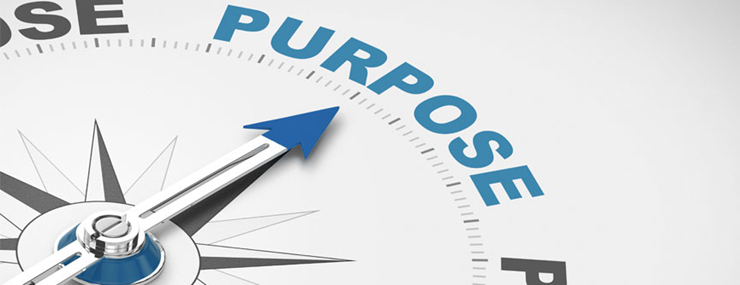 Establish a Clear Purpose
Mutual purpose
Shared goals
Provide a “safe” environment
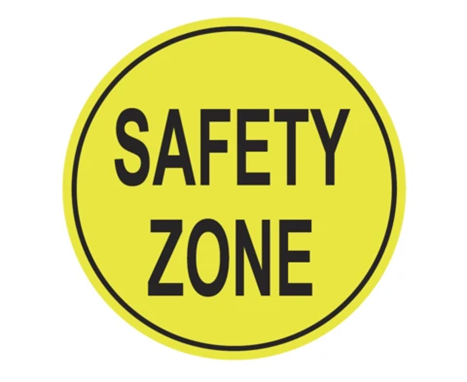 Establish trust
Provide private meeting space
Create comfortable environment
Show respect
Be present
Provide a “safe” environment
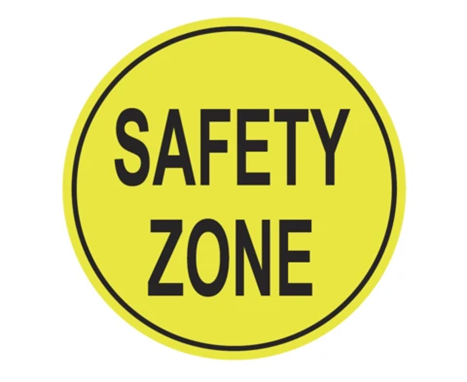 Apologize when appropriate
Apologize when respect is violated

Contrast to fix misunderstanding
Start with what you don’t intend or mean. Then explain what you intend or mean
Patterson K, Grenny J, McMillan R, Switzler A (2012). Crucial Conversations: Tools for talking when stakes are high. McGraw Hill
Contrasting
Provides context and proportion
Helps to clarify misunderstanding and restore mutual respect
“Let me put this in perspective. I don’t want you to think I’m not satisfied with the quality of your work. I want us to continue working together. I really do think you’re doing a good job. This punctuality issue is important to me, and I’d just like you to work on that. If you will be more attentive to that, there are no other issues.”
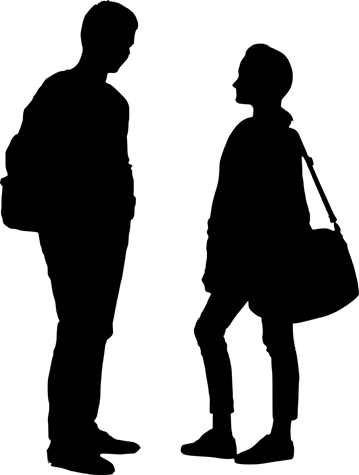 Patterson K, Grenny J, McMillan R, Switzler A (2012). Crucial Conversations: Tools for talking when stakes are high. McGraw Hill
Let’s Practice Contrasting
Read the situation on the slide and produce your own contrasting statements
Angry (officemate): You asked your (officemate) to move her things in the refrigerator off your shelf and onto her shelf. To you it was no big deal - simply a request to share the space evenly. You have no hidden agenda. You like this (officemate) a great deal. She came back with: “There you go again, telling me how to run my life. (I can’t sharpen a pencil) without you jumping in and giving me advice.”
Formulate an up-front contrasting statement:
I don’t want________________________
I do want___________________________
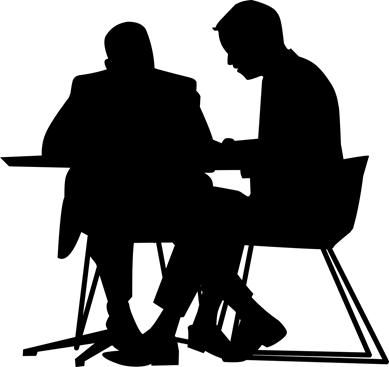 Patterson K, Grenny J, McMillan R, Switzler A (2012). Crucial Conversations: Tools for talking when stakes are high. McGraw Hill
Colleagues as allies rather than adversaries
State Benevolent Intentions
Focus on the behavior or situation rather than the individual
Manage Emotions
Show Empathy
Most important component of every conversation
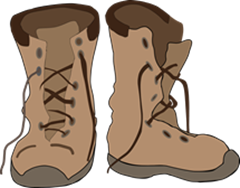 Empathy is to walk a mile          in their shoes.
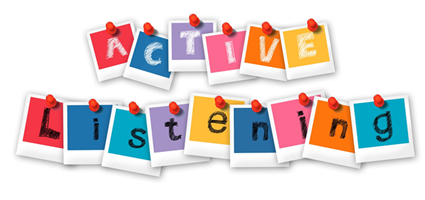 Engage in Active Listening
Listen to identify other people’s perspectives

Listen from all three processing centers to fully understand:
Head (Curiosity)
Heart (Care or compassion)
Gut (Courage)
Reynolds M. (2014). The discomfort zone: How leaders turn difficult conversations into breakthroughs. Oakland, CA. Berrett-Koehler Publishers, Inc.
Remember your ABCs
As you begin to share your views, remember to:

Agree
Build
Compare
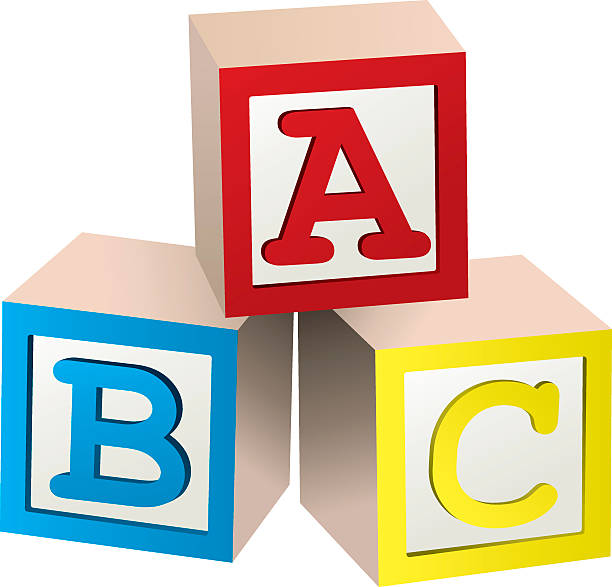 Patterson K, Grenny J, McMillan R, Switzler A (2012). Crucial Conversations: Tools for talking when stakes are high. McGraw Hill
Strategies for Difficult Conversation
Grant VJ, et al. Difficult debriefing situations: A toolbox for simulation educators. Medical Teacher 2018;40(7):703-712
Introduce a “hot topic” by naming the issue at hand

Focus discussion on the named issue

Sample phrases:
“You seem to be [insert emotion]. What’s on your mind?”
“It seems like the key issue here is [insert hot topic], and that is causing some [insert emotion].”
Naming the Dynamic
Recognize that behaviors, feelings or thoughts are understandable
Reaffirm importance of other people’s perspective
Validation does not necessarily imply agreement or approval of behavior
Sample phrase:
“I can see that you are feeling [insert emotion here] about [insert situation here]. That is totally understandable.”
Validation
Relate behaviors, feelings or attitudes to a societal norm
Build trust, calm fear, and defuse emotions
Normalization does not necessarily imply approval of behavior
Communicate in a genuine fashion by sharing a personal experience
Sample phrase:
“Your feelings are normal in this situation…in fact, I had a situation once when [insert relevant story here].”
Normalization
Encourage the ability to apply a concept in a different context
Enable others to see broader relevance
Sample phrases:
“Have you ever had a situation when [insert concept here] was applicable to [insert related context here]?”
“Sometimes [insert concept here] can be applied to a different context, such as [insert context here]…What do you think?”
Generalization
Restate something in your own words
Clarify and/or confirm understanding
Agreement or disagreement is not implied
Avoid adding personal interpretations about what was said or expressed
Sample phrase:
“What I’m hearing you say is [insert paraphrase here].”
Paraphrasing
Widen discussion to involve others
Engage other colleagues to share perspectives
Consider this strategy when the person seems disengaged, reacting emotionally or defensively, or when one specific person is dominating the discussion
Sample phrases:
“I’m wondering what others think of [insert topic here].”
“I’d love it if others could share their perspective related to [insert topic here].”
Broadening
Introduce a new topic of discussion
Guide and refocus topic of discussion
Sample phrase:
“At this point, I’m wondering if we can switch gears and talk about [insert topic here] because [insert rationale here].”
Previewing
People need time to process and reflect on information
Silence can be a powerful way of engaging others
Prolonged silence can be broken by rephrasing question/statement to promote further discussion
Importance of silence
Applying Strategies to Difficult Conversations
Emotional (Upset/Sad)
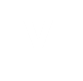 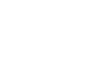 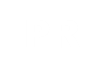 B
N
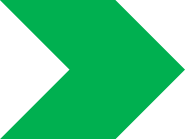 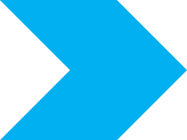 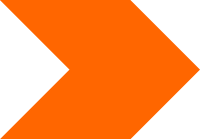 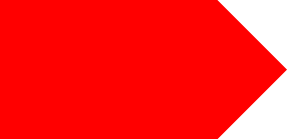 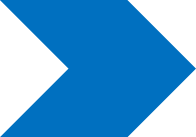 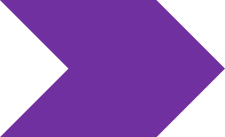 Disengaged/
Disinterested
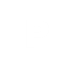 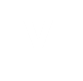 ND
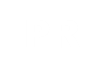 G
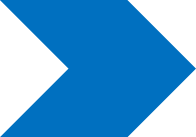 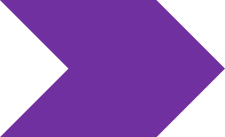 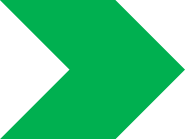 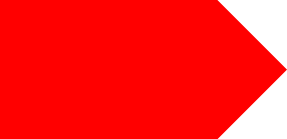 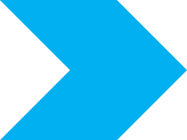 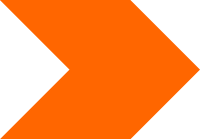 Dominant/
Poor insight
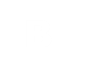 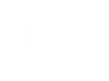 PR
V
P
ND = Name the Dynamic; V = Validation; N = Normalization; G = Generalization; P = Paraphrasing; B = Broadening; PR = Previewing

Grant VJ, et al. Difficult debriefing situations: A toolbox for simulation educators.                                     Medical Teacher 2018;40(7):703-712
Using reactive strategies in sequential fashion – illustrative example 1Cody is frustrated because he does not have the right statistical tools to complete his research project.
Emotional (Upset/Sad)
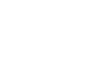 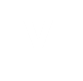 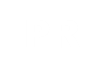 B
N
Let’s Practice Using Reactive Strategies
You are a clinical pharmacist at the CICU
Your student Anna started the rotation with you one week ago
She seems to be very disinterested during rounds
She does the minimum amount of work to satisfy the requirement of the rotation
Which reactive strategies would you use in your conversation with her?
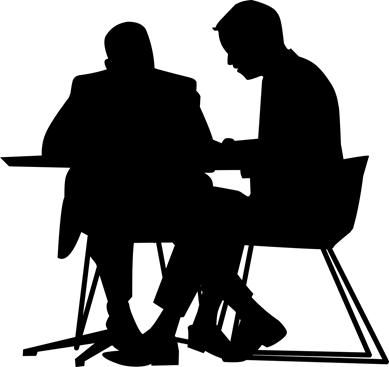 Using reactive strategies in sequential fashion – illustrative example 2Anna is disengaged with CICU rounds because she plans to work in retail pharmacy after graduation.
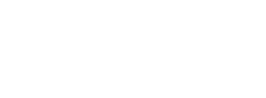 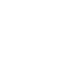 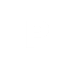 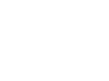 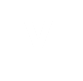 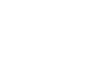 Moving to Action and Results
Who?
Does what?
By when?
How will you follow up?
Document your work!
Patterson K, Grenny J, McMillan R, Switzler A (2012). Crucial Conversations: Tools for talking when stakes are high. McGraw Hill
Summary
Numerous approaches (Clear purpose, safe environment, empathy, active listening) and strategies (Name the dynamic, validation, paraphrasing, previewing) can be used to address difficult conversations
By applying effective approaches and strategies to difficult conversations, we can help each other to overcome struggles and become successful 
Plans that include the four elements (Who? Does what? By when? How will you follow up?) can turn a difficult conversation into action and results
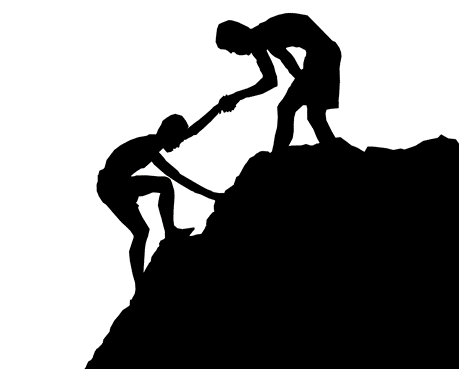 Assessment Question #1
All of the following are effective approaches to a difficult conversation except:

Establishing a clear purpose
Engaging in active listening
Showing empathy
Letting emotions get out of control
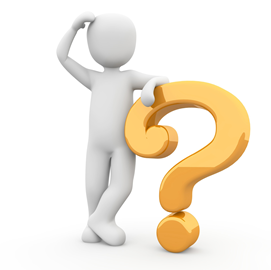 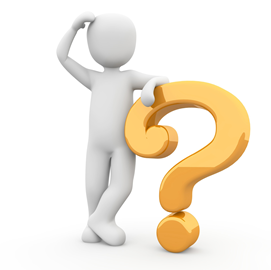 Assessment Question #2
What are some effective techniques to restore respect during a difficult conversation:

Apologize when appropriate
Contrast to fix misunderstanding 
Yell louder than the other person
A and B
Assessment Question #3The following approaches can be used as you begin to share your views:
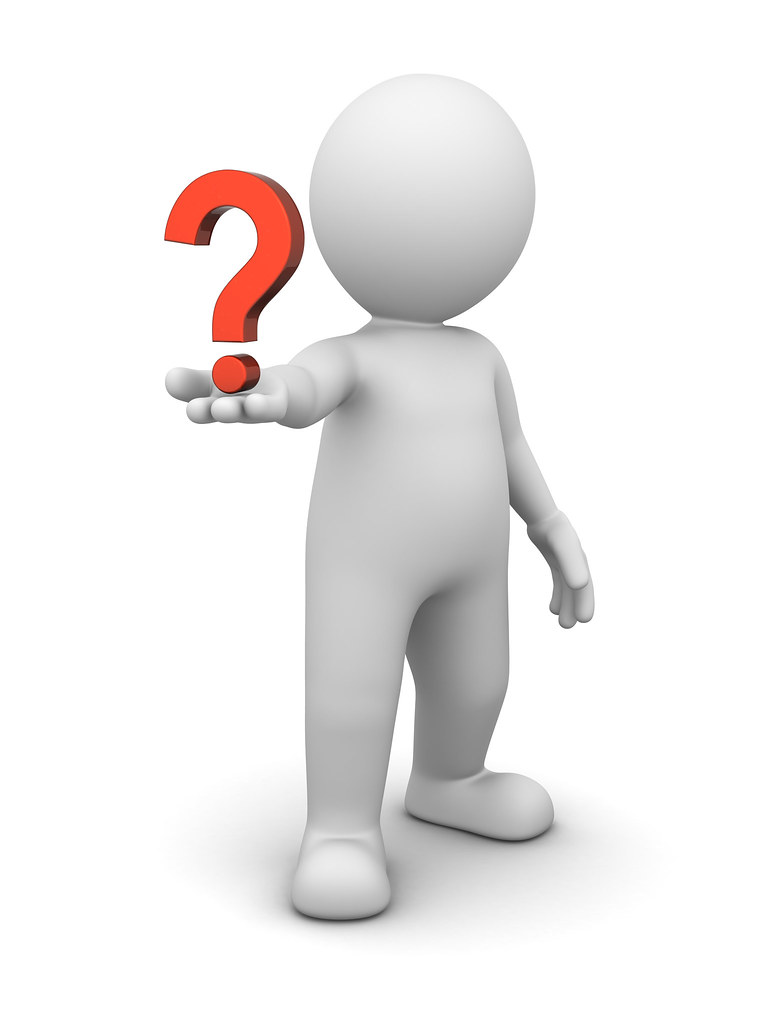 Agree
Build
Compare
All of the above
Assessment Question #4
Which of the following is not a recommended strategy for a difficult conversation? 

Giving validation
Naming the dynamic
Sugarcoating the truth
Paraphrasing
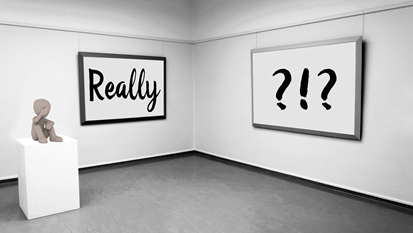 Assessment Question #5Which element(s) should you include in your plan of action?
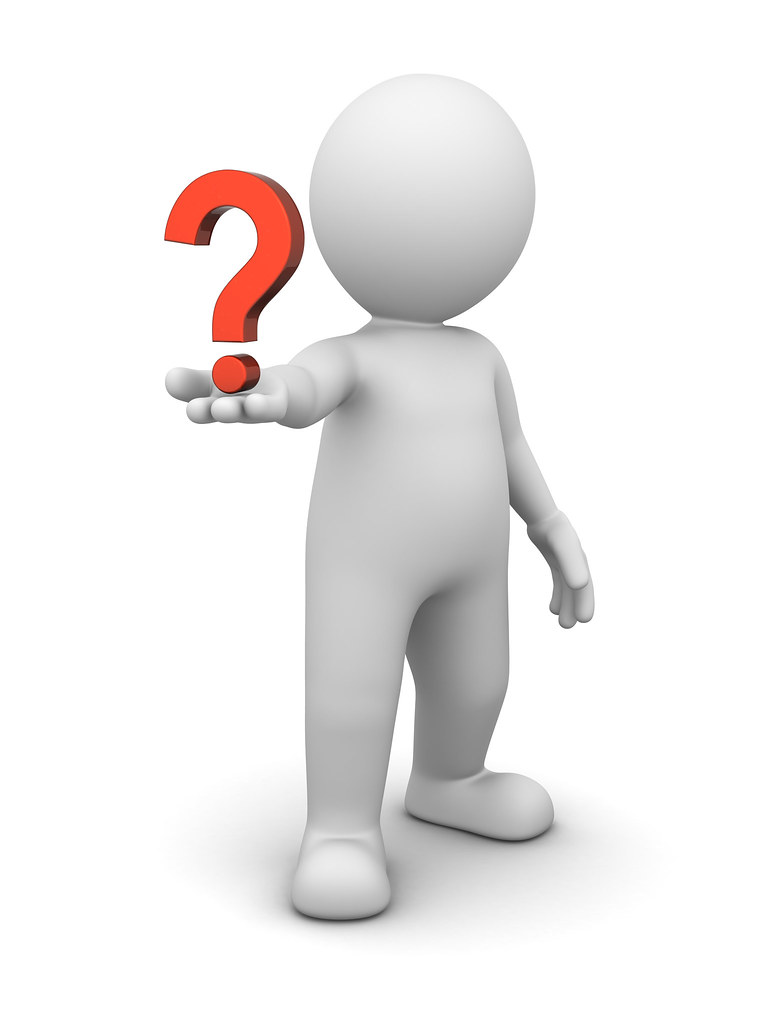 Who?
Does what?
By When
How will you follow up?
All of the above
References and additional resources
Grant VJ, Robinson T, Catena H, Eppich W, Cheng A. Difficult debriefing situations: A toolbox for simulation educators. Med Teach. 2018;40(7):703-712
Rougas S, Gentilesco B, Green E, Flores L. Twelve tips for addressing medical student and resident physician lapses in professionalism. Med Teach 2015;37:901-907
Hinkle LJ, Fettig LP, Carlos WG, Bosslet G. Twelve tips for just in time teaching of communication skills for difficult conversations in the clinical setting. Med Teach 2017;39(9):920-925
Williams B, King C, Edlington T. Overcoming difficult conversations in clinical supervision. J Healthc Leadersh. 2016;8:31-40
Stone D, Patton B, Heen S (2010). Difficult Conversations: How to Discuss What Matters Most. New York, NY. Penguin Books
Levine EE, Roberts AR, Cohen TR. Difficult conversations: Navigating the tension between honesty and benevolence. Curr Opin Psychol. 2020; 31:38-43
Priftanji D, Hill JD, Ashby DM. Managing difficult conversations. Am J Health Syst Pharm. 2020;77(21):1723-1726
Patterson K, Grenny J, McMillan R, Switzler A (2012). Crucial Conversations: Tools for talking when stakes are high. McGraw Hill
Reynolds M. (2014). The discomfort zone: How leaders turn difficult conversations into breakthroughs. Oakland, CA. Berrett-Koehler Publishers, Inc.
Acknowledgement
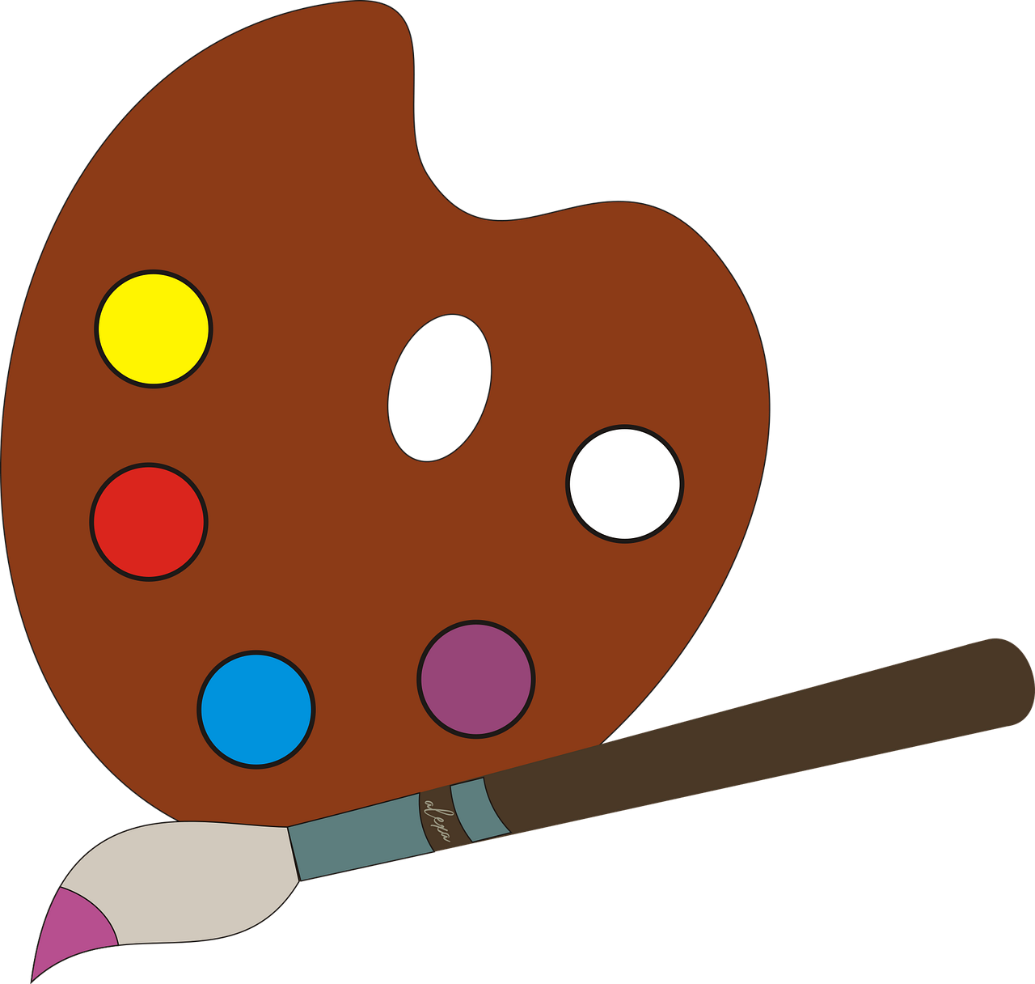 Graphic images from Pixabay.com (Slides 1-4, 11-12, 15-16, 29, 32-34, 36, 39-40)
Graphic image from arnoldzwicky.org (Slide 5)
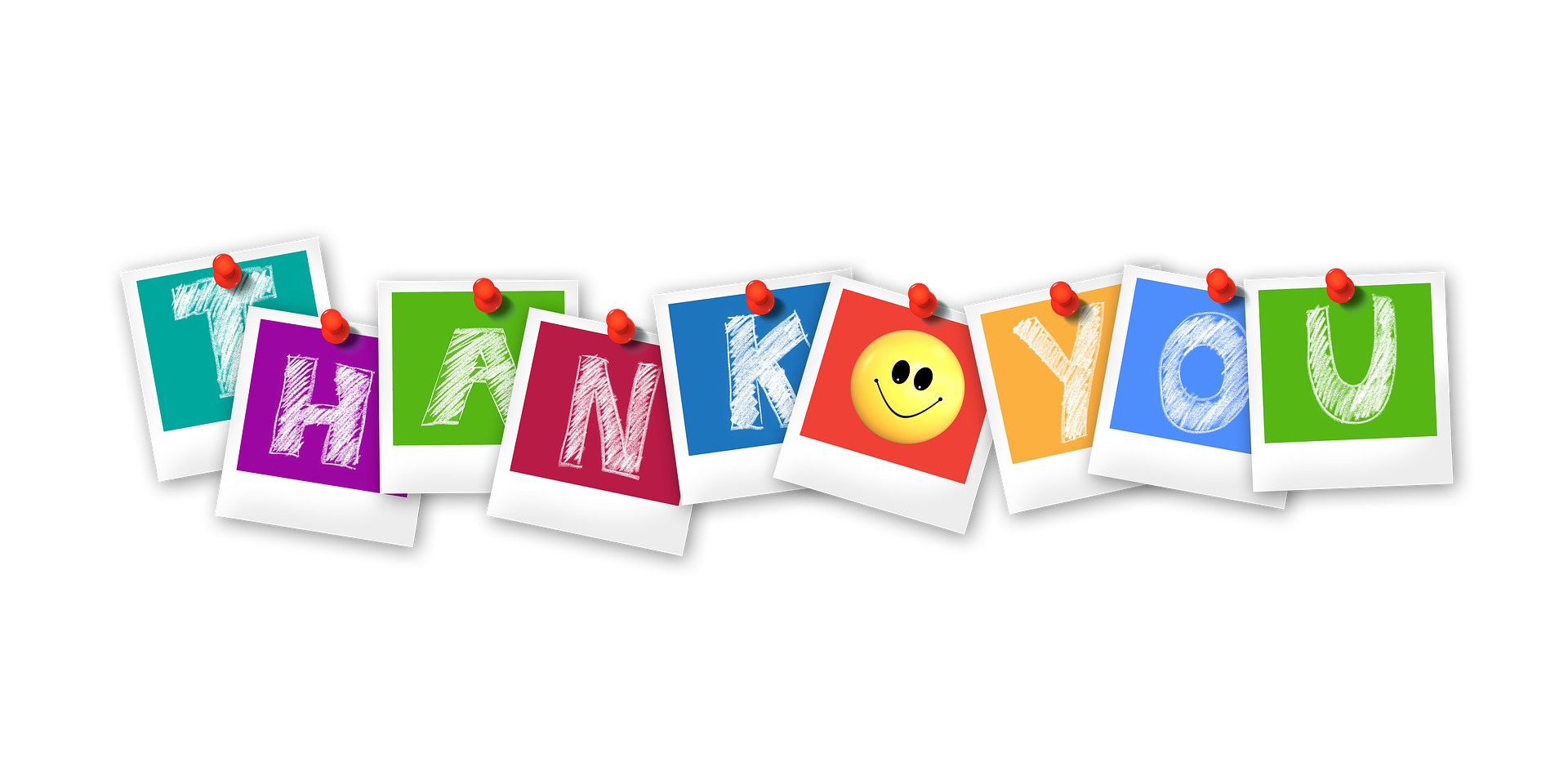 Which approach or strategy will you apply to your difficult conversations?

What are your superpowers in conducting difficult conversations?